Developing Apps for Office and SharePoint using “Napa” and Visual Studio 2012
Jim Nakashima
Saurabh Bhatia
3-019
Agenda
The new Cloud App Model
Apps for Office
Apps for SharePoint
Publishing
Lots of demos along the way!
The new Cloud App Model
Apps for Office and SharePoint?
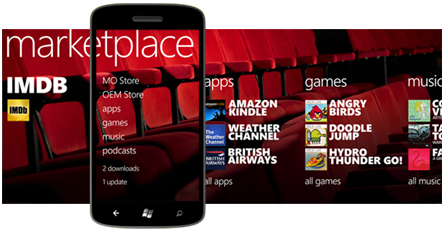 Bring the concept & value of apps on devices to Office & SharePoint
Store
Reach a billion Office users
Easy to find, try, buy and share
Corporate app catalog
Manage internal apps
Govern Store apps
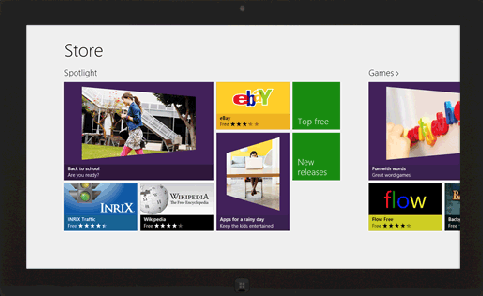 Overview of the App Model
Unified and Cloud Ready
Works on-premises and in O365
Smooth lifecycle, built in monitoring, telemetry and isolation
Web-standards based 
Embraces web technologies including HTML, JavaScript REST/ODATA, Oauth
End User Driven Experience
Launch the Office Store right from Office & SharePoint
Apps for Office
App Shapes for Office
Task Pane
App adjacent to the document
Content
App in the body of the document
Mail 
Inline Pane on an email or appointment item
Example Apps for Office
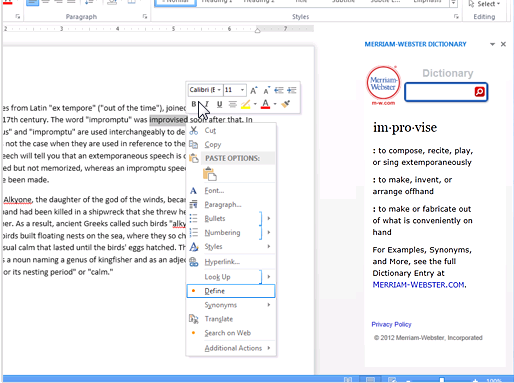 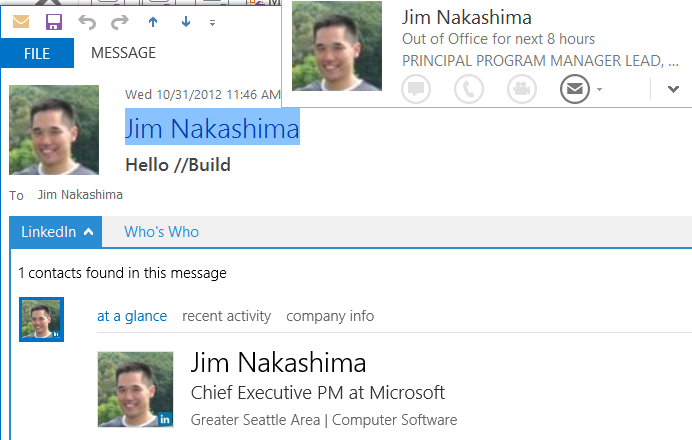 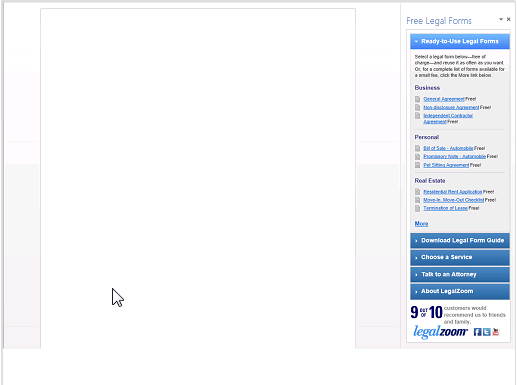 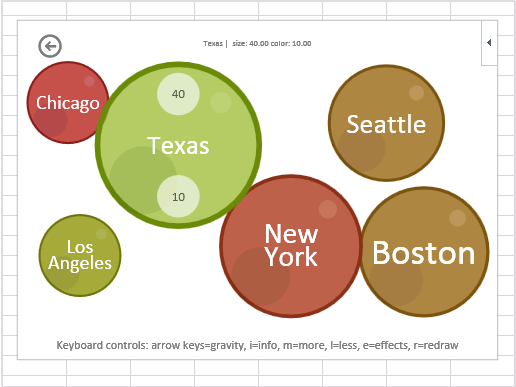 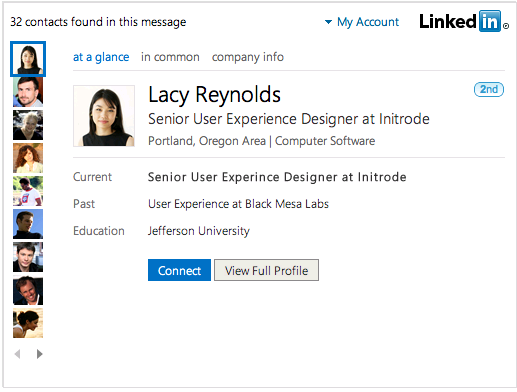 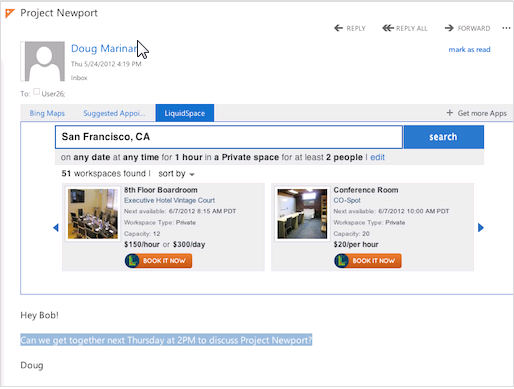 Anatomy of an app for Office
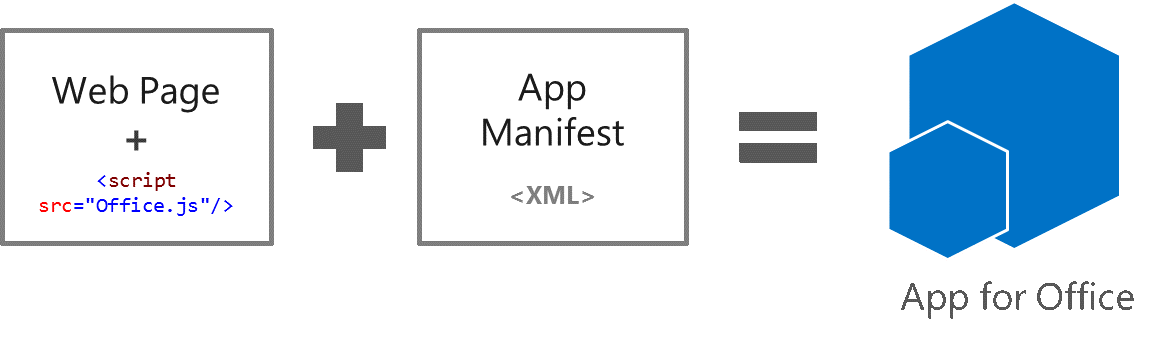 Anatomy of an app for Office
Web Server: Azure, IIS, LAMP, etc…
Office Store 

SharePoint App Catalog
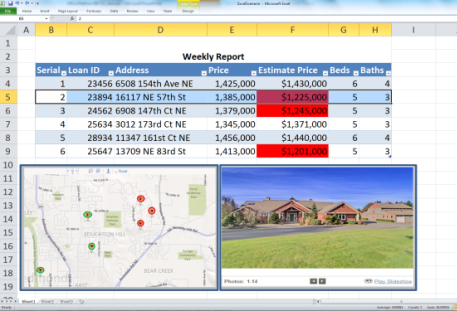 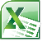 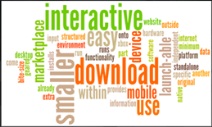 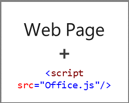 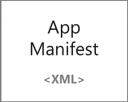 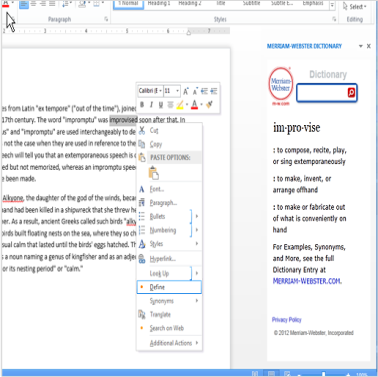 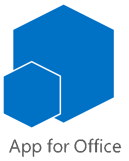 Office applications
Demo: Getting Started with “Napa”
Saurabh Bhatia
Bubbles Project
http://aka.ms/ndl3fe
Demo: Medal Tracker app
Jim Nakashima
Apps for SharePoint
App Shapes for SharePoint
Full page
Implement complete app experiences to satisfy business scenarios
Parts
Create app parts that can interact with the SharePoint experience
UI Command extensions
Add new commands to the ribbon and item menus
Example apps for SharePoint
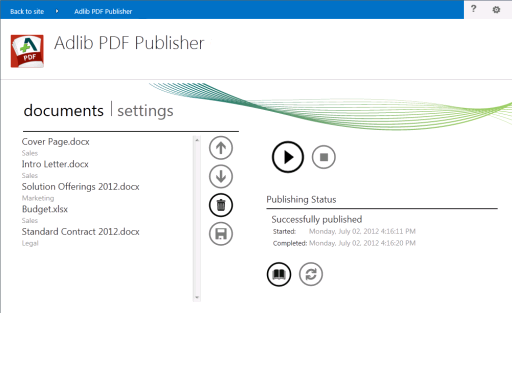 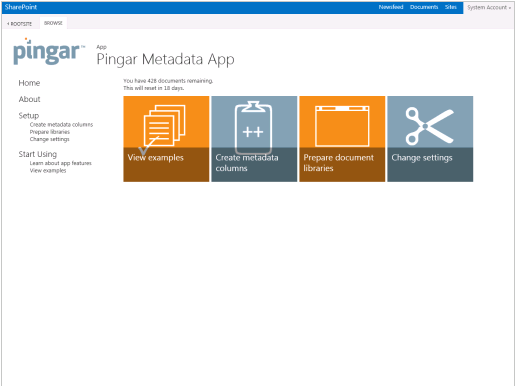 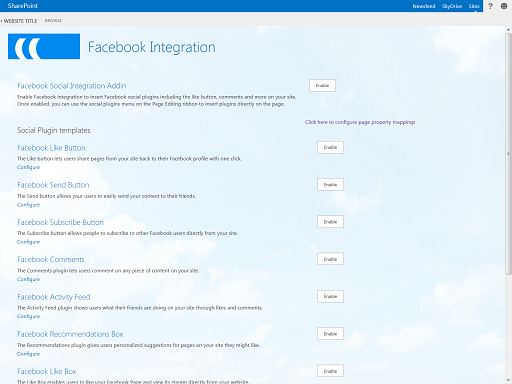 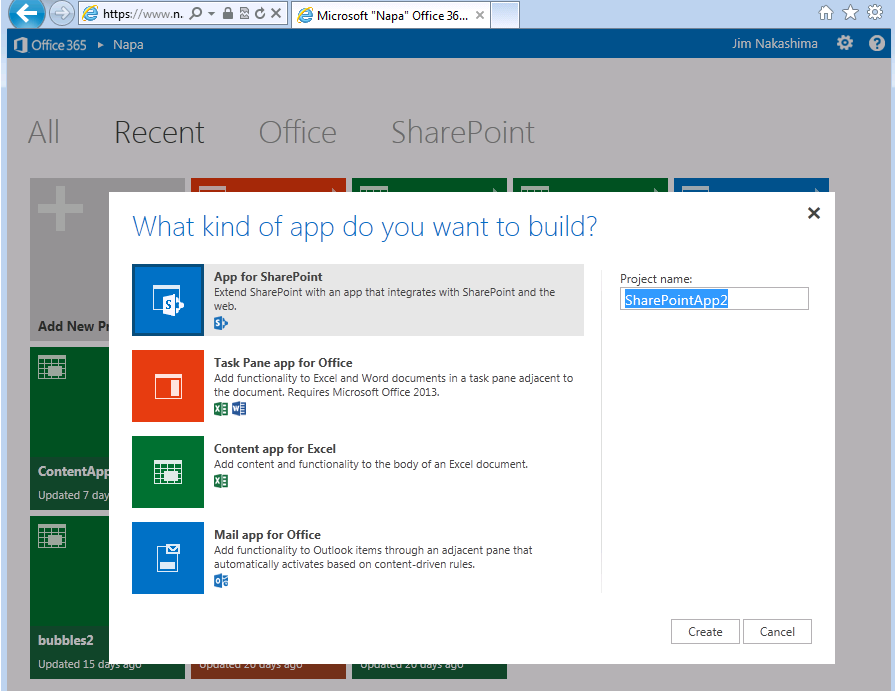 Anatomy of an app for SharePoint
Office Store 

SharePoint App Catalog
SharePoint
Web Server: Azure, IIS, LAMP, etc…
Manifest
Content
Web Content
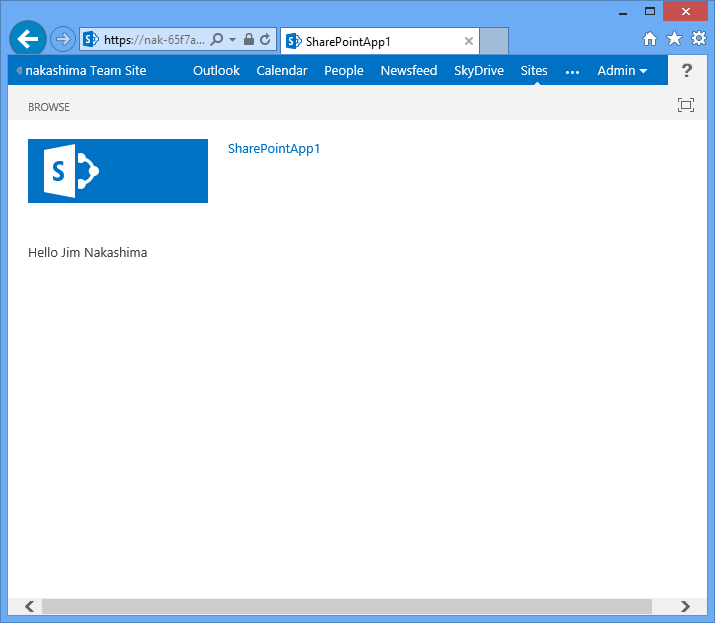 Web Browser
Demo: Building an app for SharePoint
Saurabh Bhatia
Flickr Project
http://aka.ms/p1bfye
Napa and Visual Studio
Napa is complementary to Visual Studio
Get started in Napa, continue in Visual Studio

Made it very easy to move to Visual Studio when you want to.  For example:
Debugger
Support additional deployment topologies (i.e. server code)
ALM tools (SCC, Work Items, Profiler, etc.)
Additional SharePoint items (BCS, Workflow, etc.)
Napa is an app for SharePoint
Windows Azure
Office Store
Install the Napa app
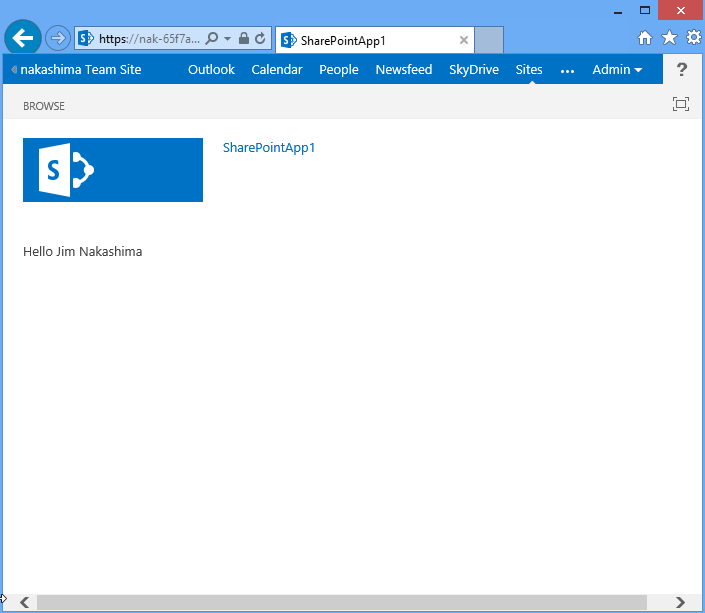 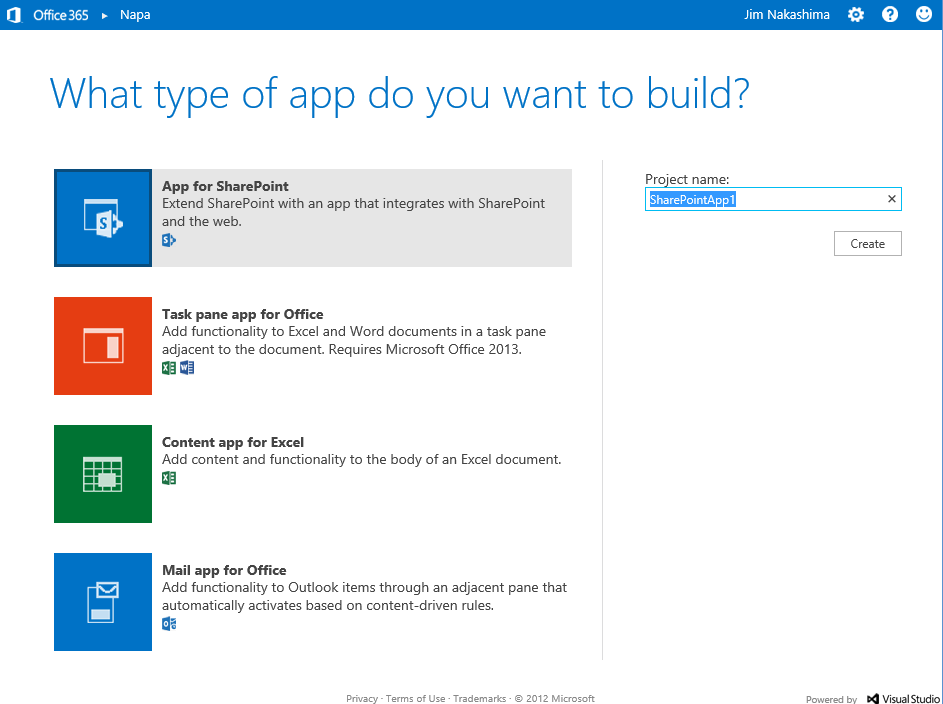 SharePoint Developer Site
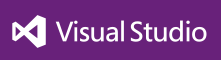 Side load SharePointApp1
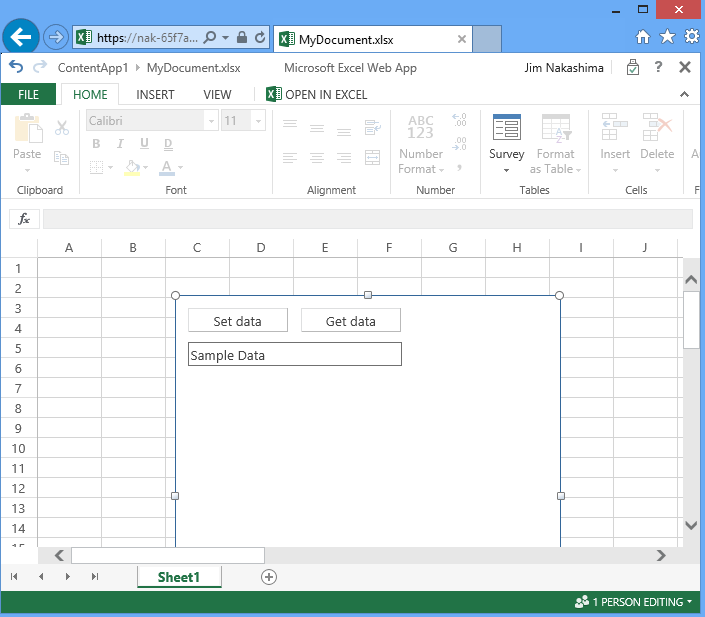 JS
CSS
HTML
ASPX
App for SharePoint
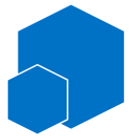 SharePointApp1
Document
App for Office
Publishing
From Developer to End User
Office and SharePoint
Dev center
submission
Office Store
Integrated 
Office Store
End users
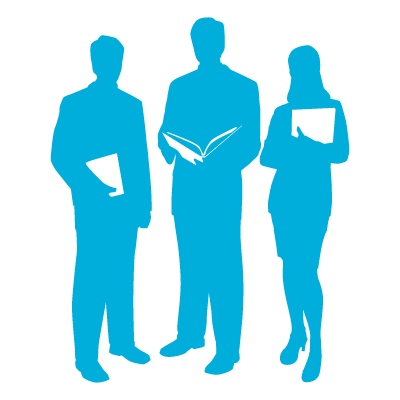 TRIAL/ PURCHASE
Developer
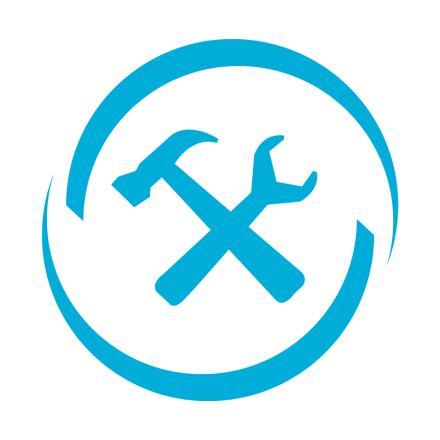 TRIAL/PURCHASE
SharePoint
App Catalog
Direct
Vendor/
IT projects
IT admin
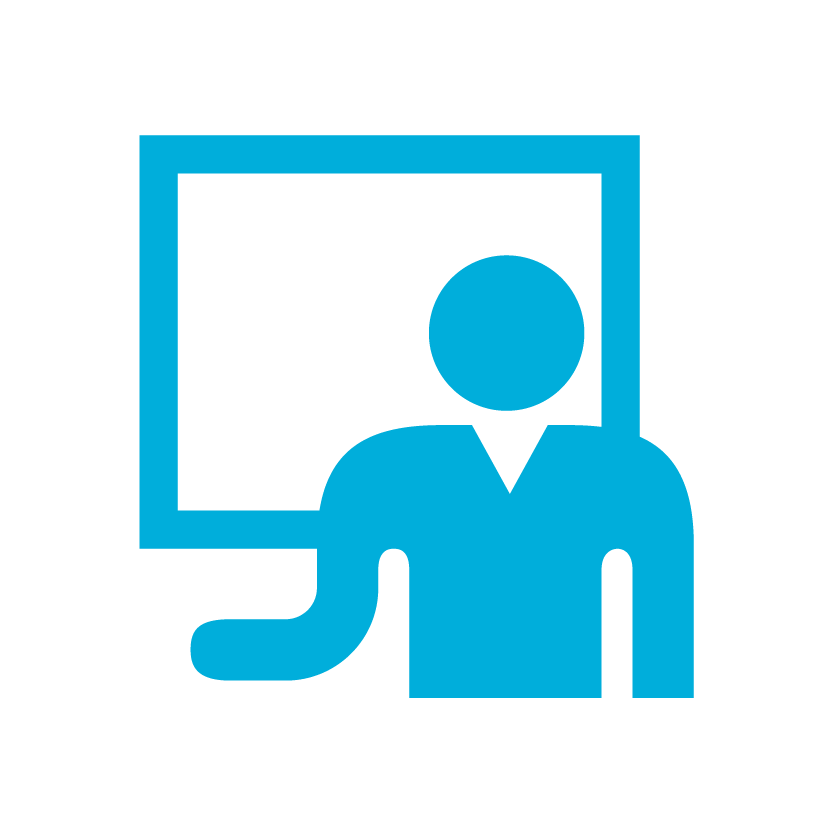 Recap: Anatomy of an app for SharePoint
Office Store 

SharePoint App Catalog
SharePoint
Web Server: Azure, IIS, LAMP, etc…
Manifest
Content
Web Content
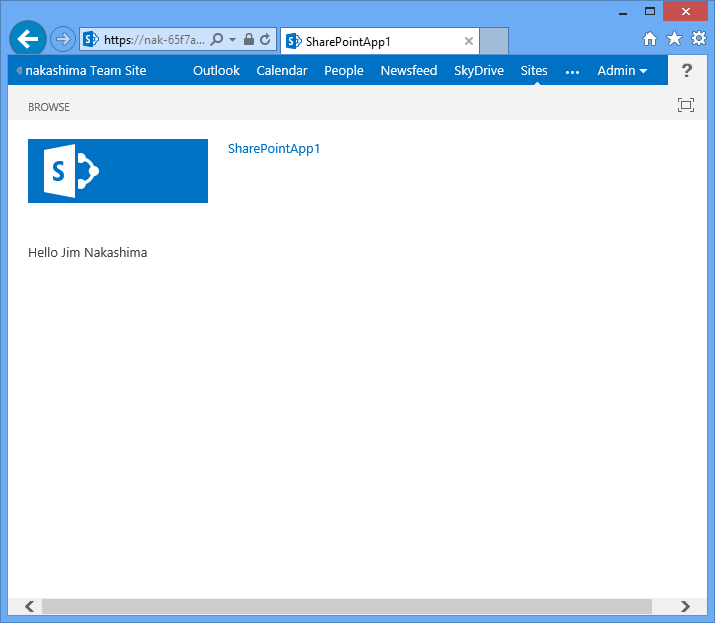 Web Browser
Recap: Anatomy of an app for SharePoint
Azure Web Site managed by SharePoint
Office Store 

SharePoint App Catalog
SharePoint
Manifest
Content
Web Content
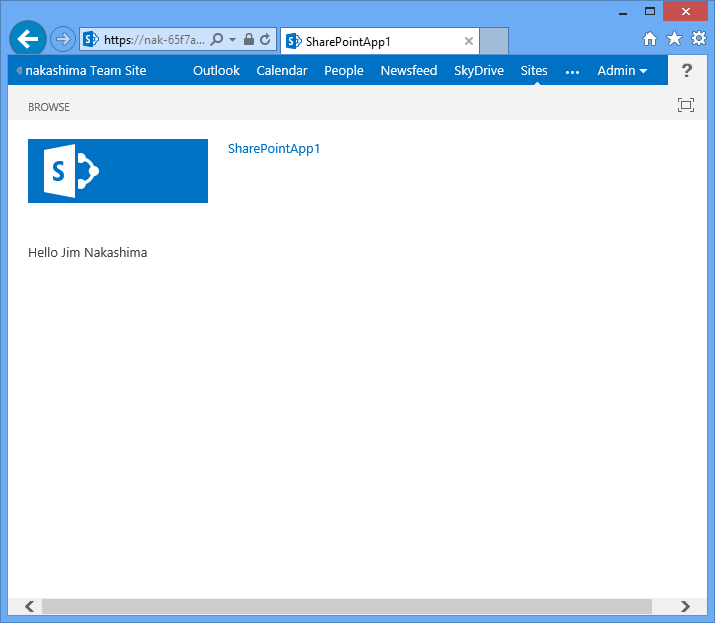 Web Browser
Demo: SharePoint + Windows Azure
Saurabh Bhatia
Summary
Value of apps comes to Office Apps are easy to build
Web standards based
First class developer tools
Apps are easy to deploy and maintain
Built in monitoring, to track usage
Built in app lifecycle management
Office Store
Participate in Design Research
Participate in Microsoft Developer Division design research
Influence future design decisions
Get Microsoft software/hardware
Enroll with Kelly here today, or enroll online at http://aka.ms/yijoye
Office & SharePoint Resources
http://dev.office.com
http://blogs.msdn.com/b/officeapps
Please submit sessions evals on the Build Windows 8 App
or at http://aka.ms/BuildSessions